TIẾT 29:

CHIA SẺ DANH MỤC NGHỀ PHỔ BIẾN TRONG XÃ HỘI HIỆN ĐẠI
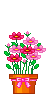 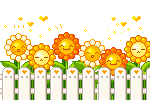 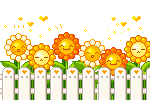 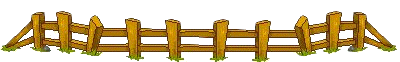 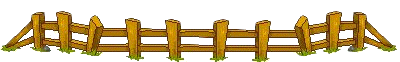 CẢ LỚP CÙNG HÁT THEO NHẠC BÀI HÁT:  CHÚ BỘ ĐỘI
                                      (Kết hợp vỗ tay)
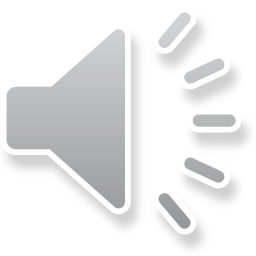 Sơ kết tuần 29
Tổ 1
Tổ 2
Tổ 3
Tổ 4
Tiếp tục ổn định nền nếp, thực hiện tốt nội quy của trường
Thi đua chào mừng ngày giải phóng Miền Nam 30/4 và Quốc tế lao động 1/5
Học và làm bài tập đầy đủ, hăng hái tích cực trong các giờ học.
PHƯƠNG HƯỚNG, KẾ HOẠCH TUẦN
KẾ HOẠCH TUẦN 30
Chuẩn bị những tư liệu cho buổi diễn đàn ...
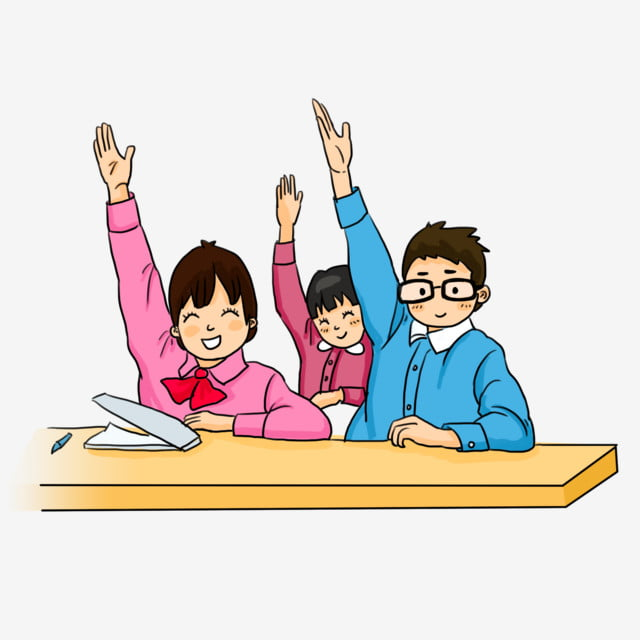 Chuẩn bị cho ngày hội trải nghiệm, hướng nghiệp
SINH HOẠT THEO CHỦ ĐỀ
CHIA SẺCảm nhận của bản thân sau khi tham gia buổi nói chuyện về nghề phổ biến trong xã hội hiện đại
CHIA SẺ Kết quả lập danh mục nghề phổ biến trong xã hội hiện đại
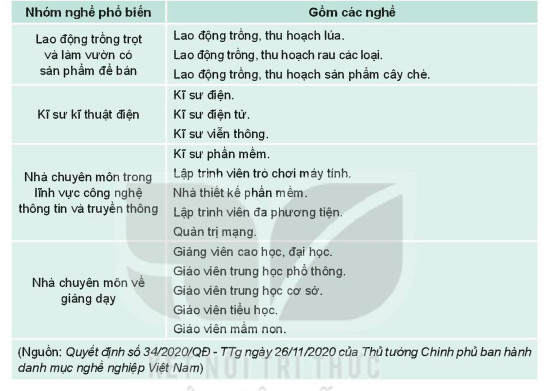 * NGHỀ TRỒNG TRỌT, LÀM VƯỜN
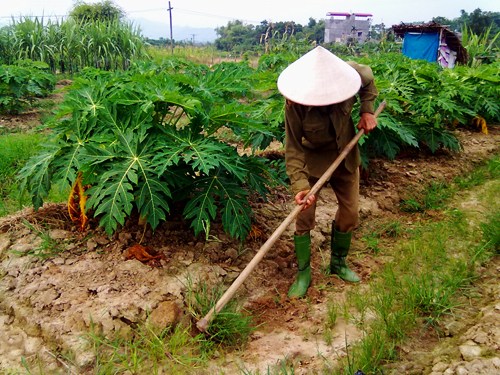 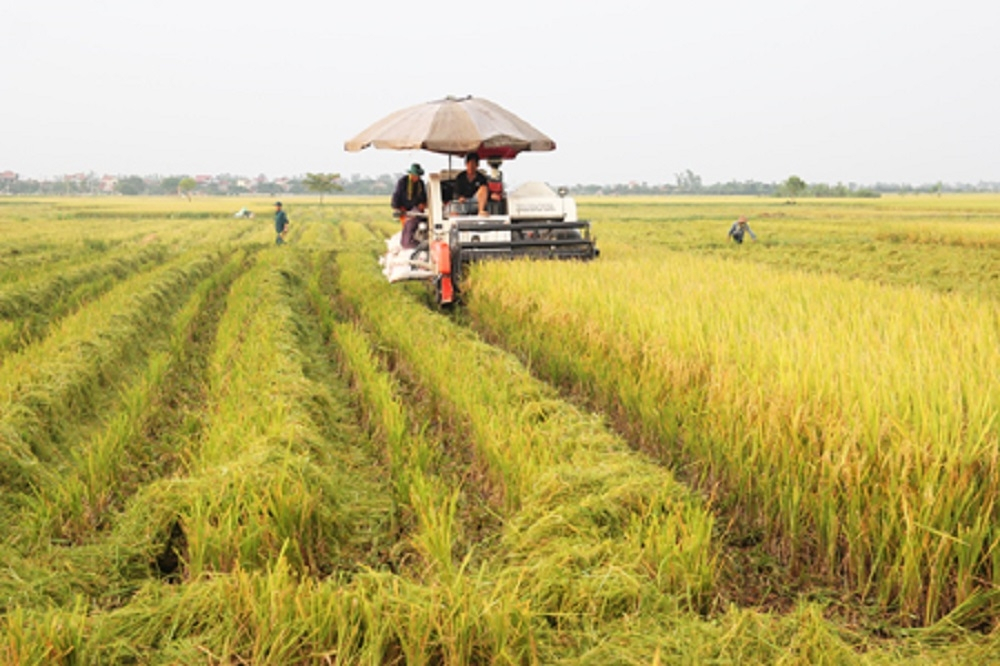 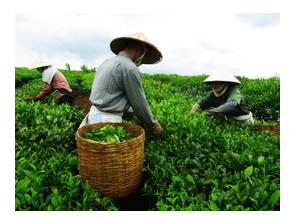 * NGHỀ NUÔI CÁ:
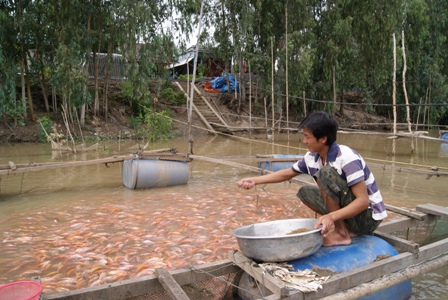 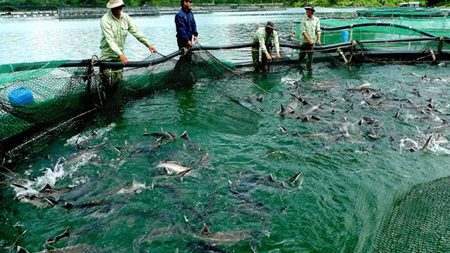 * NGHỀ THÚ Y:
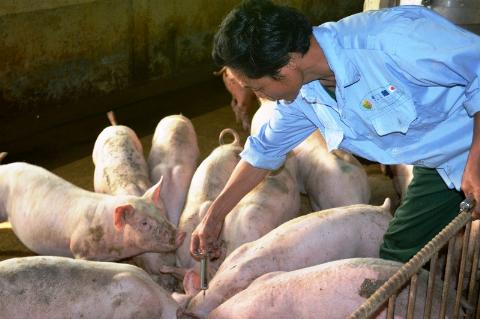 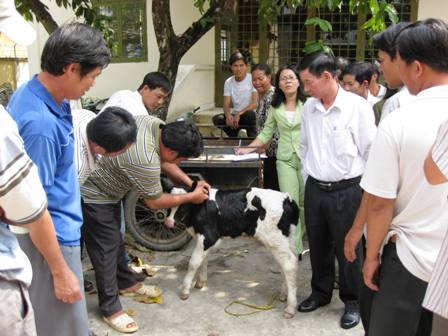 * NGHỀ THỢ MAY:
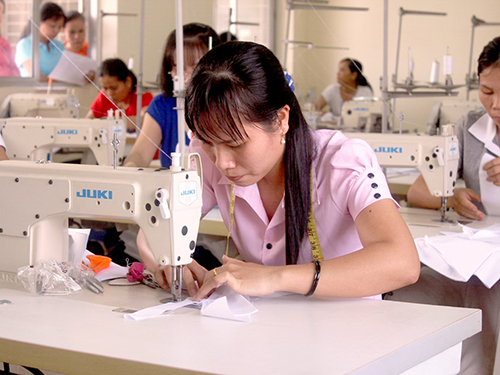 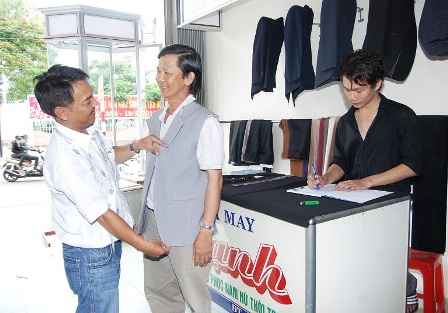 * NGHỀ ĐIỆN DÂN DỤNG:
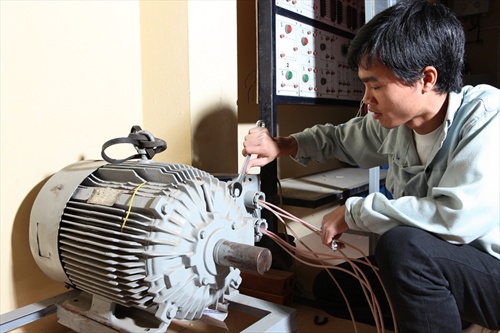 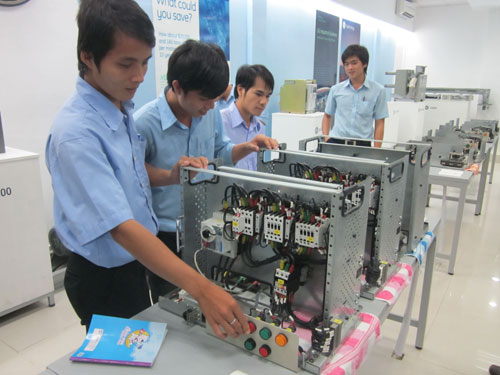 * NGHỀ SỬA CHỮA XE MÁY:
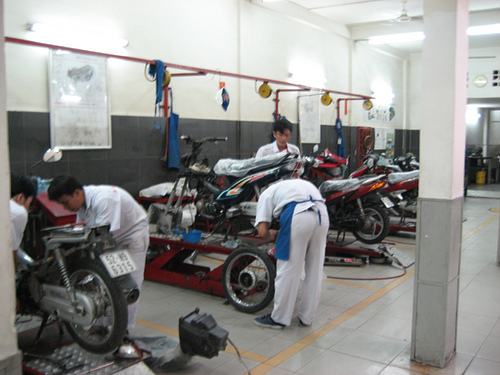 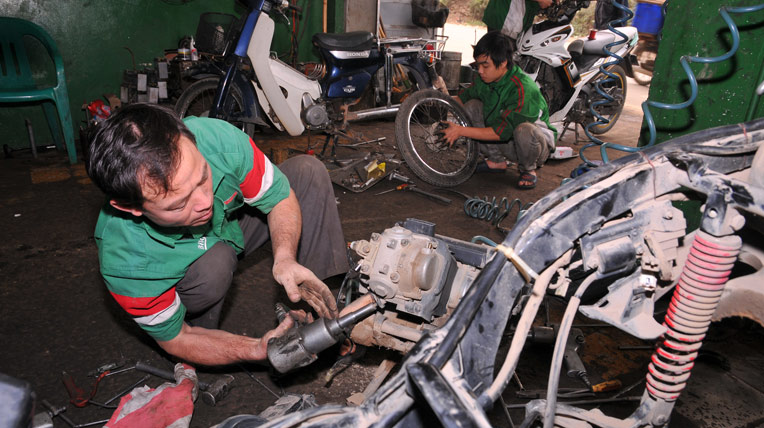 * NGHỀ NGUỘI:
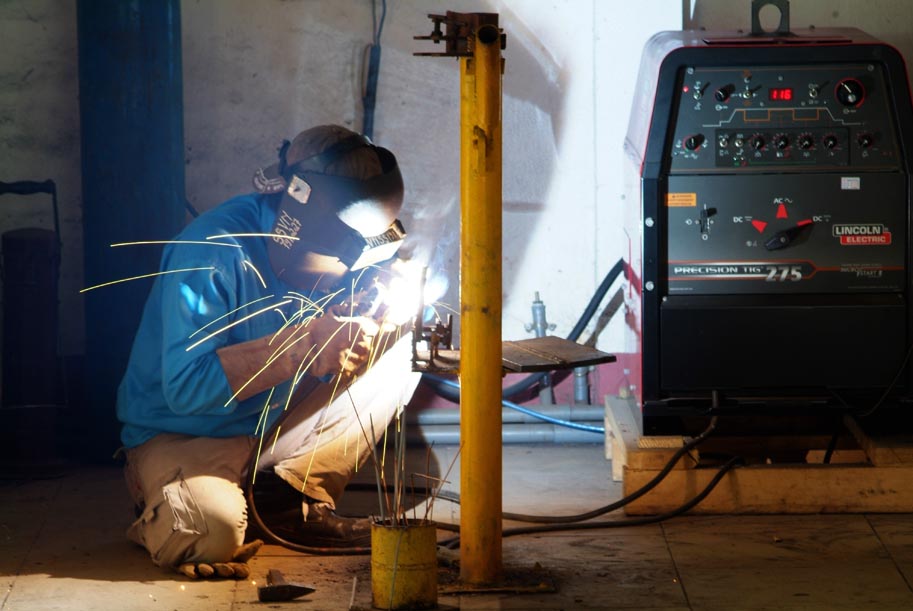 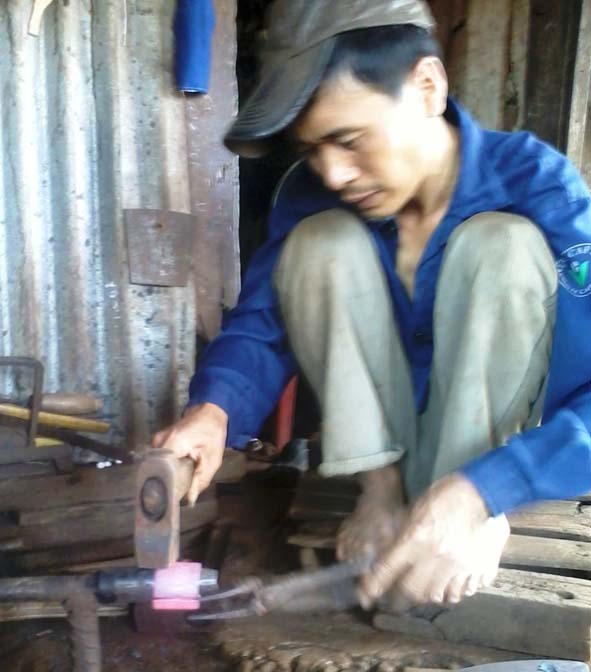 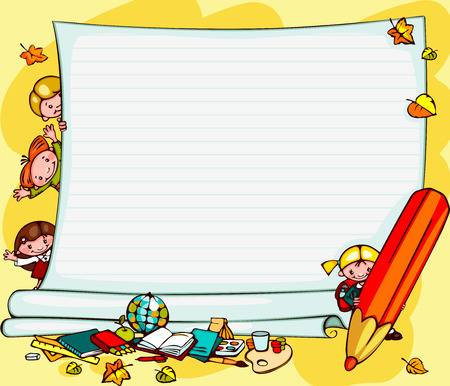 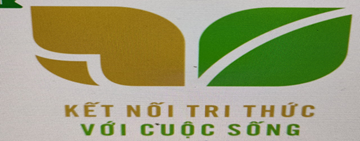 - Nhóm nghề xây dựng: Kiến trúc sư, kĩ sư xây dựng, thơ xây…
- Nhóm nghề chuyên môn về giảng dạy: giáo viên, giảng viên…
- Nhóm nghề chuyên môn về sức khỏe: Bác sĩ, y tá, điều dưỡng…
Nhóm nghề dịch vụ kinh doanh: Bán hàng online, lái xe…
….
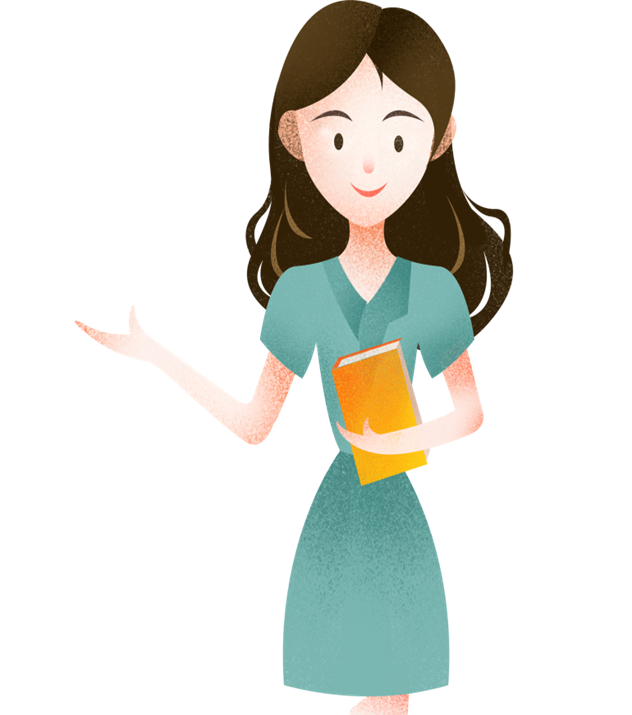 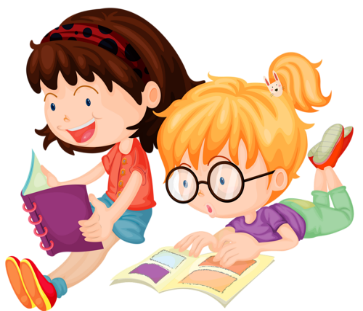 Giao nhiệm vụ về nhà
- Thực hiện tốt các nội dung trong kế hoạch tuần.
 - Chia sẻ danh mục nghề phổ biến trong xã hội hiện đại
 - Chuẩn bị cho buổi chia sẻ kết quả trải nghiệm nghề phổ biến trong xã hội hiện đại trong tuần sau.
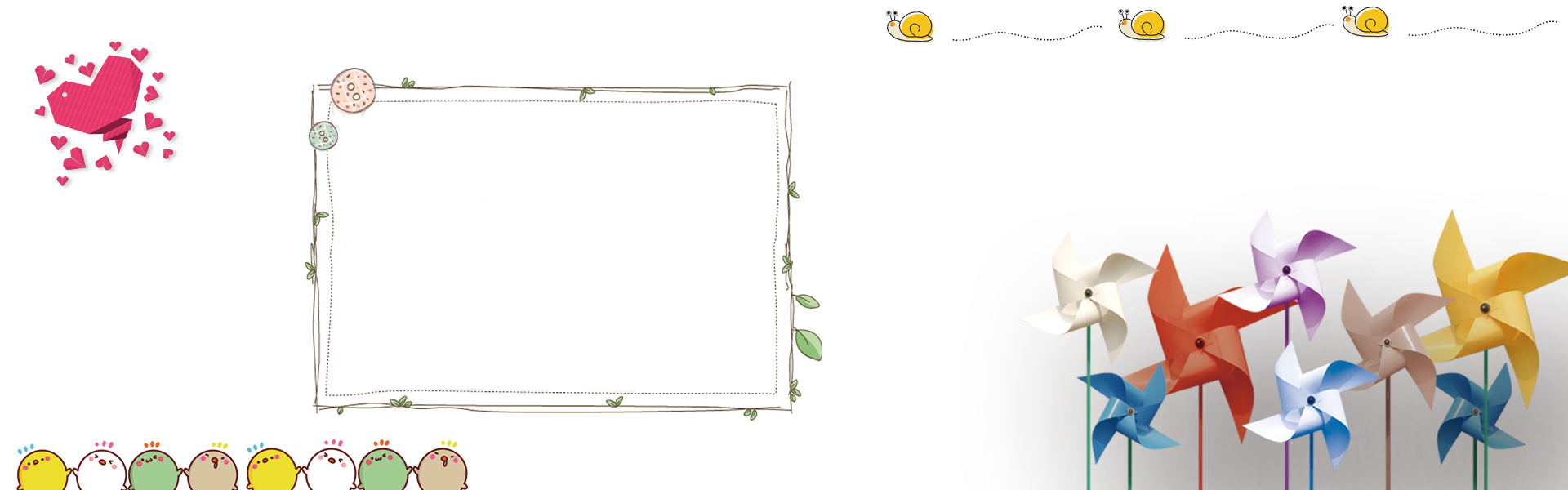 Xin chào 
và hẹn gặp lại!
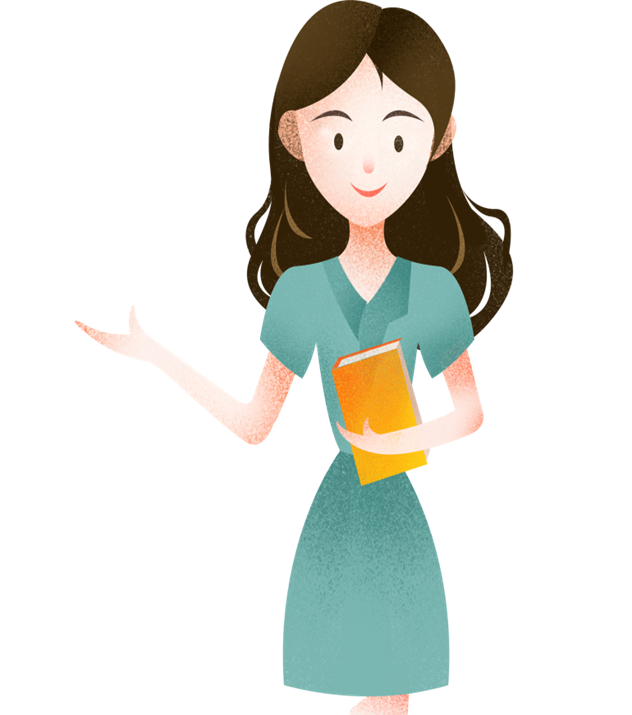 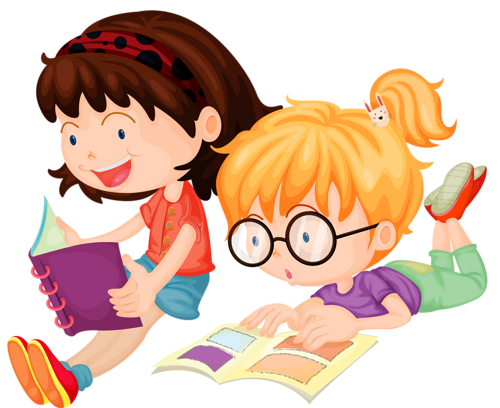 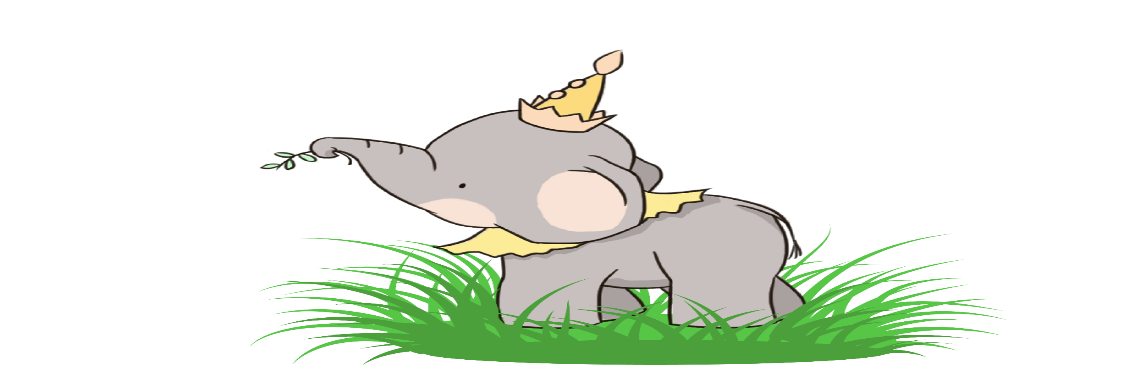